Financement,  ACHAT et distribution des vaccins CONTRE LA COVID-19 en Afrique : événement en ligne d’échange et d’apprentissage entre pairs
Organisé par CABRI | Les 13 et14 avril 2021
La GFP et la vaccination contre la COVID-19
Hélène Barroy, Spécialiste principale en finances publiques, Organisation mondiale de la Santé
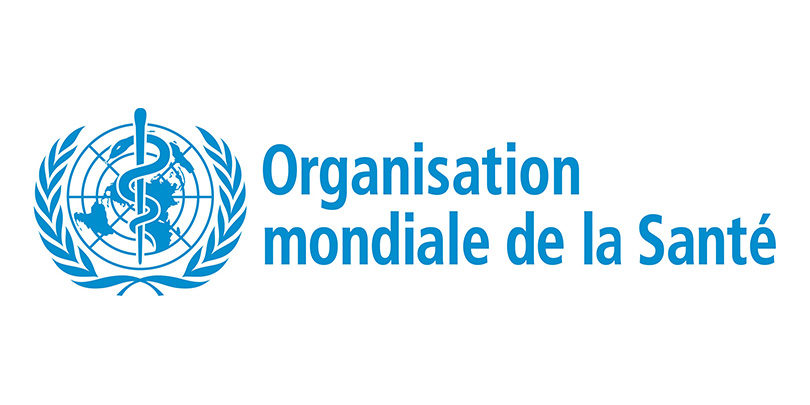 CONTEXTE : La COVID-19 & LE FINANCEMENT PUBLIC
Affectations budgétaires par habitant à la réponse sanitaire à la COVID-19, par tranche de dépenses, en USD constant 2018
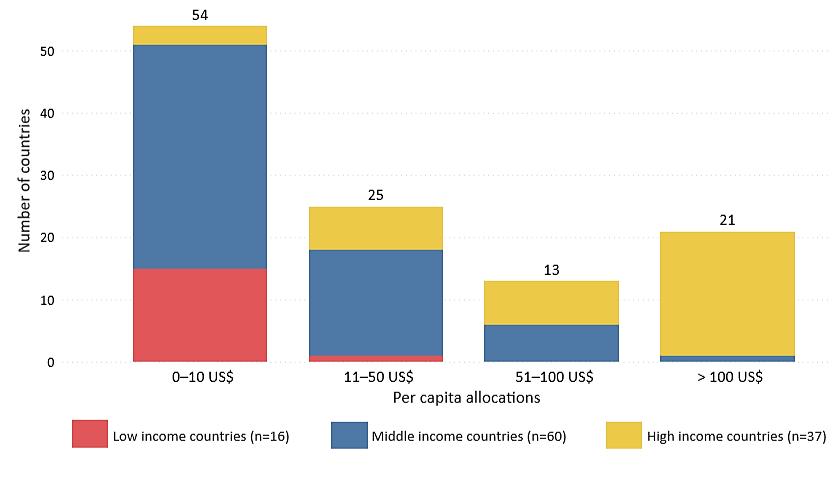 0 à 10 USD                               11 à 50 USD                               51 à 100 USD                               > 100 USD
Allocations par habitant
Nombre de pays
Pays à revenu intermédiaire  (n=60)
Pays à revenu élevé (n= 37)
Pays à faible revenu (n=16)
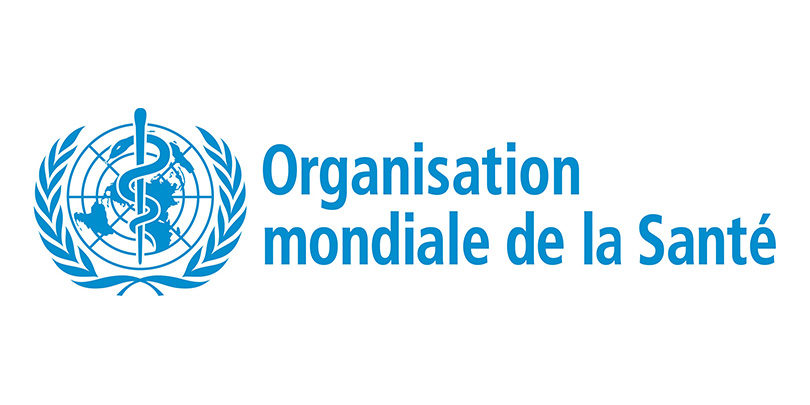 Source :  GHED, OMS 2020
LA gfp est-ELLE importante ?
Principaux défis de GFP liés à la réponse à la COVID-19 (avant le déploiement du vaccin) :

Rigidités de la formulation du budget
Modalités de dépenses désalignées
Faibles systèmes de reporting
Formulation/ Élaboration du budget
Suivi du budget
Comment sont justifiées les dépenses publiques et comment sont obtenus les résultats
Comment sont déterminées les priorités de dépenses publiques et comment sont  alloués les fonds
Comment circulent les fonds dans le système de santé et comment sont payés les prestataires de biens et services
Exécution du budget
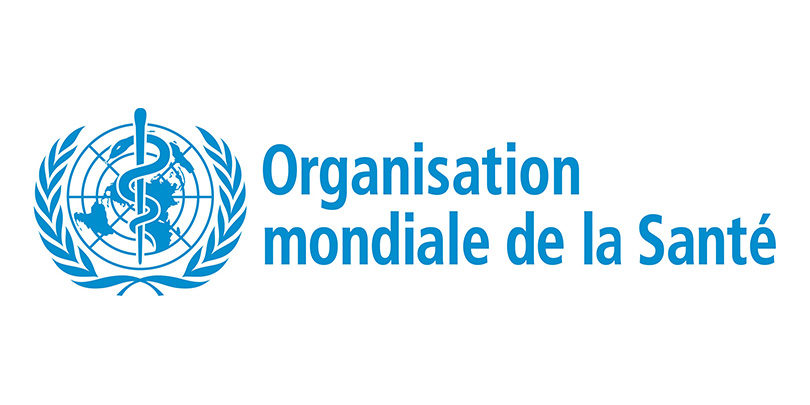 Source : OMS & R4D, 2017
Le travail de GFP sur LA covid-19 de l’OMS
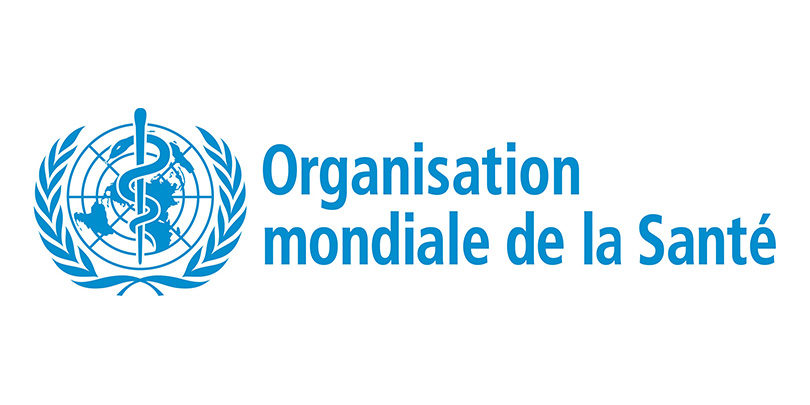 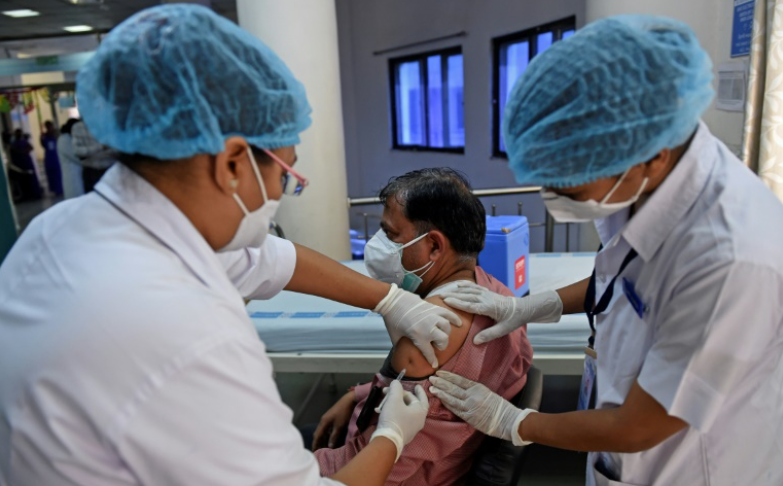 Le déploiement du vaccin contre la COVID-19 est affecté par des goulets d’étranglement de GFP systémiques et propres  à la vaccination…Il se peut toutefois, que ces goulets d’étranglement ne soient pas bien pris en compte dans les plans de déploiement
Cartographier les principaLES QUESTIONS de GFP pour le déploiement du vaccin contre la COVID-19
FORMULATION DU BUDGET
EXÉCUTION DU BUDGET
Prévisions budgétaires
Planification budgétaire
Structure du budget
Responsables du budget
Autorisation de dépenses au niveau de l’administration centrale et infranationale
Règles de passation des marchés
Modalités de passation des contrats avec les prestataires
Paiement des prestataires et       incitations qui leur sont offertes
Règles d’utilisation des ressources         par les prestataires
Quelques rÉflexions en guise de conclusion
La GFP n’est pas une question de seconde catégorie quand on parle de la COVID-19
L’ajustement des systèmes de GFP peut garantir que les fonds sont alloués rapidement et que ceux qui sont en première ligne peuvent y accéder et les dépenser efficacement.
Le maintien de certains ajustements de GFP tout au long de la phase de redressement peut créer un environnement de GFP plus propice aux dépenses de santé futures.
La pandémie de COVID-19 permet d’établir une compréhension renouvelée des goulets d’étranglement en matière de GFP ainsi que de créer de nouvelles solutions de politiques entre les autorités de la santé et celles de la GFP.
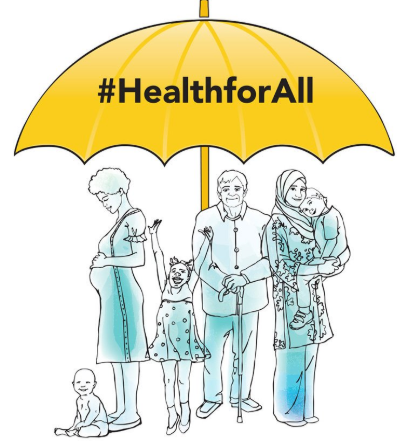 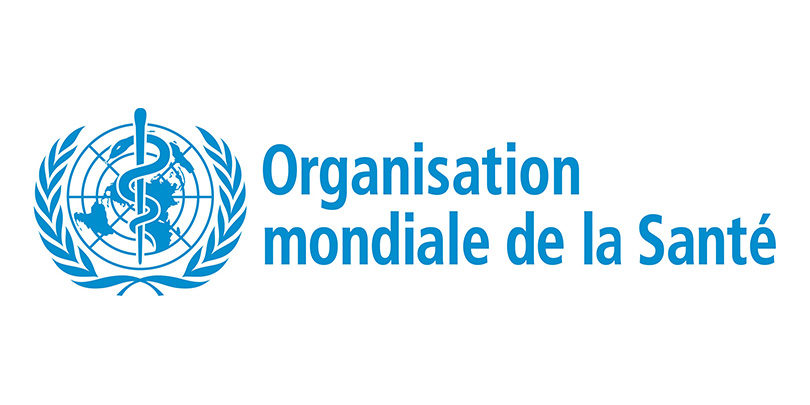 RÉFÉRENCES